ДОМАШНИЕ ЖИВОТНЫЕ
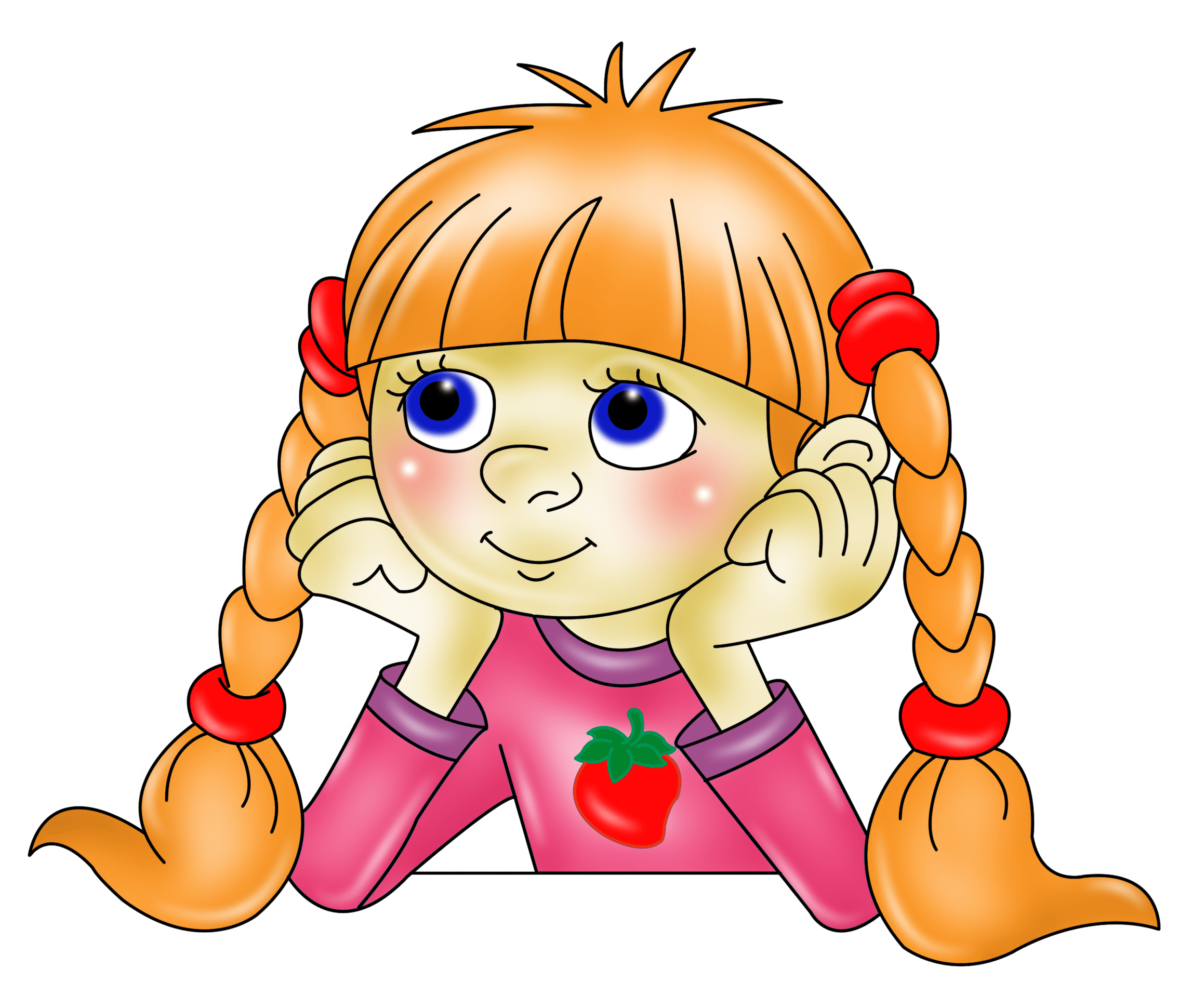 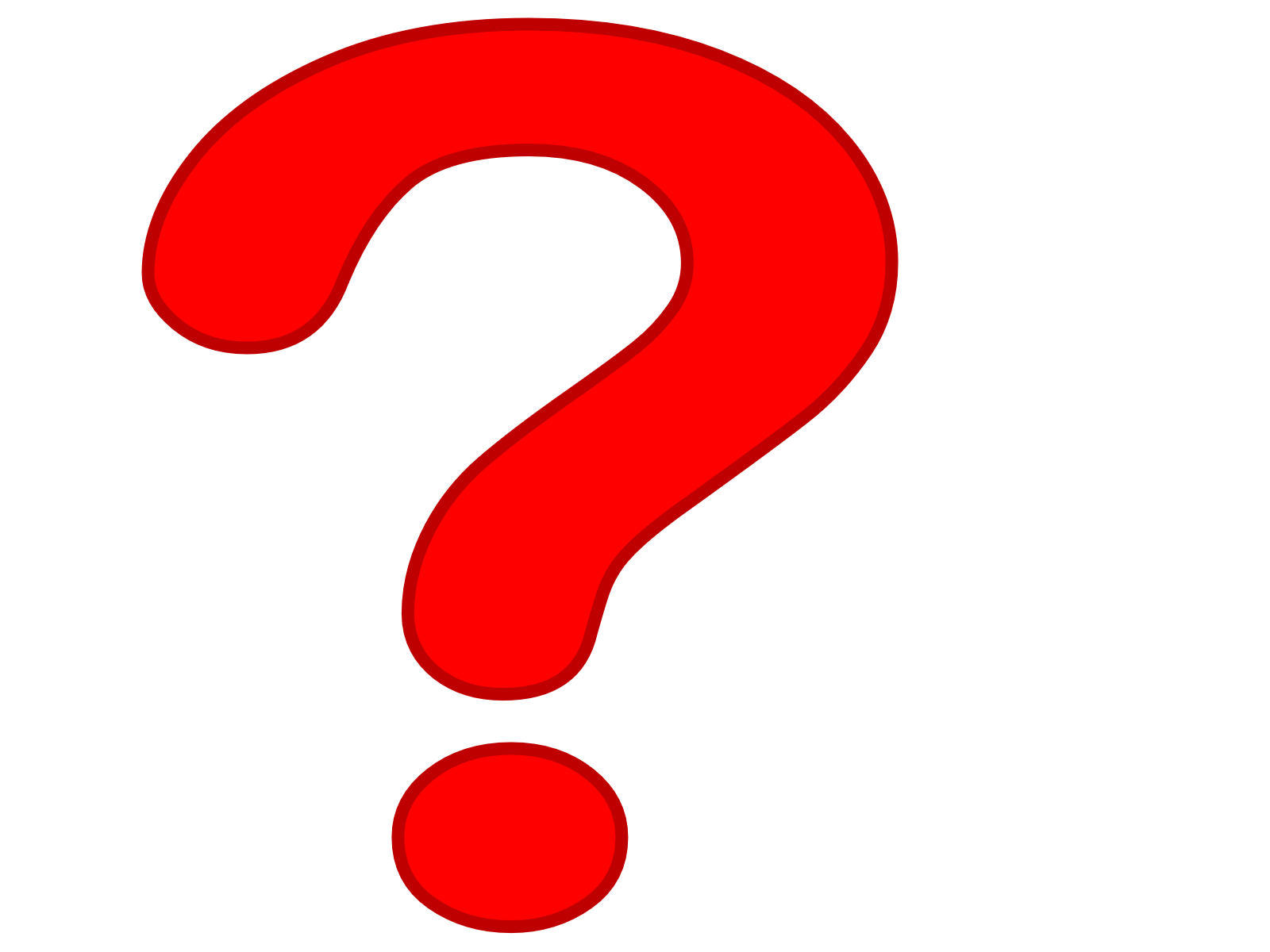 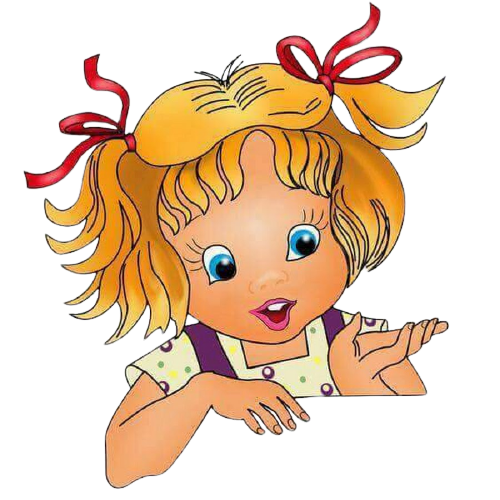 «Домашние животные»
- Возраст: средняя группа
-  Цель: Закреплять и расширять представления детей о домашних животных: внешний вид, особенности питания, жилища
–  Задачи:
1)Развивать монологическую, связную речь; умение рассказывать последовательно: отвечать на вопросы развернутым предложением. (Речевое развитие)
2)Формировать и активизировать словарь домашние животные: корова, лошадь, овца, свинья, собака, кошка,…( Речевое развитие, Социально-коммуникативное)
Лепа Людмила Робертовна. 
Воспитатель. МБДОУ «Уярский Детский сад «Планета детства»
Ночью он совсем не спит, Дом от мышек сторожит,Молоко из миски пьёт, 
Ну конечно это -...
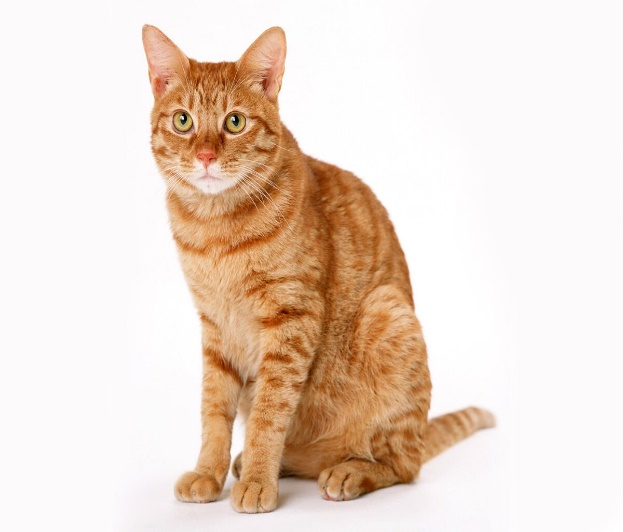 Пятачком в земле копаюсь,
 В грязной луже искупаюсь.
Каждый вечер, так легко, Она даёт нам молоко.Говорит она два слова, Как зовут её ?...
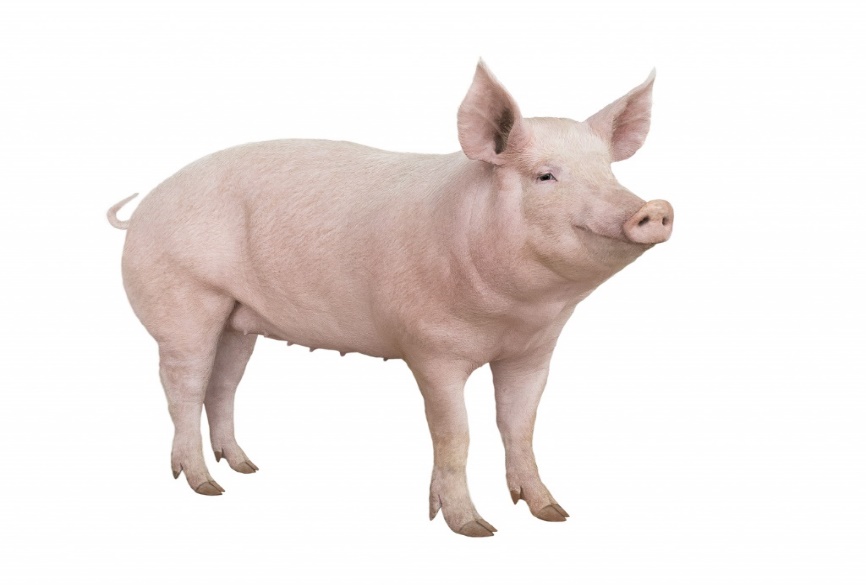 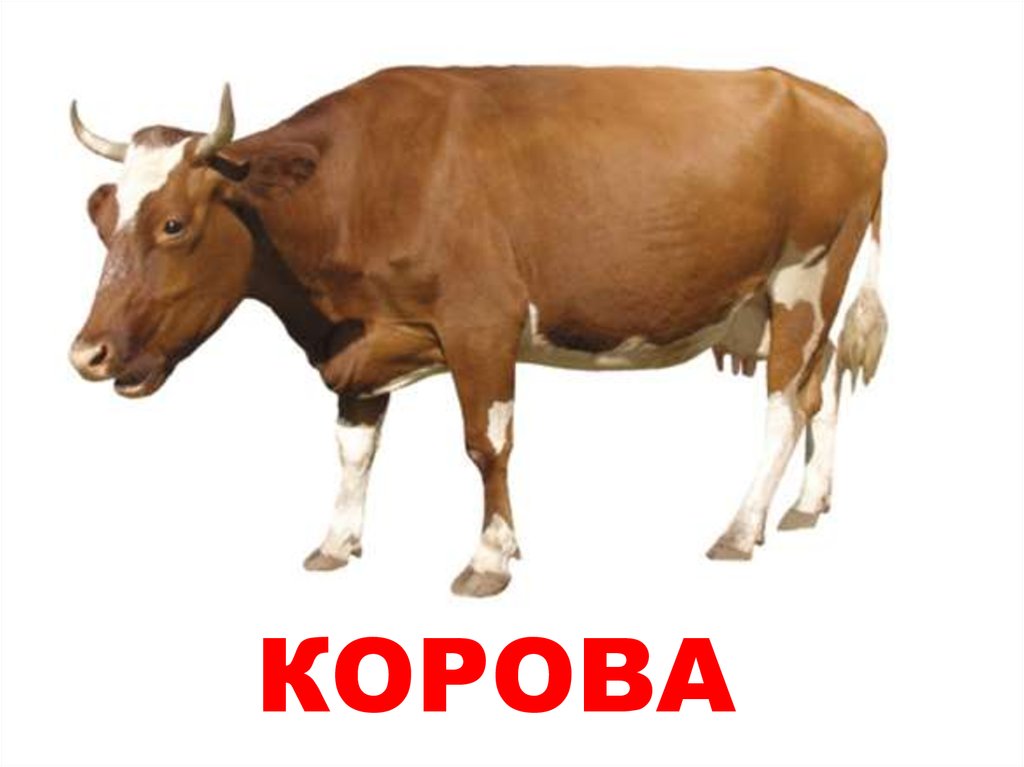 Блеет жалобно: «Б-е-е, б-е-е!»Травку щипет во дворе,Шубка в завитых колечках,А зовут её …
На ветру развивается грива,Везет ношу свою терпеливо,«Цок-цок-цок», скачет ровно и гладко,В серых яблоках наша …
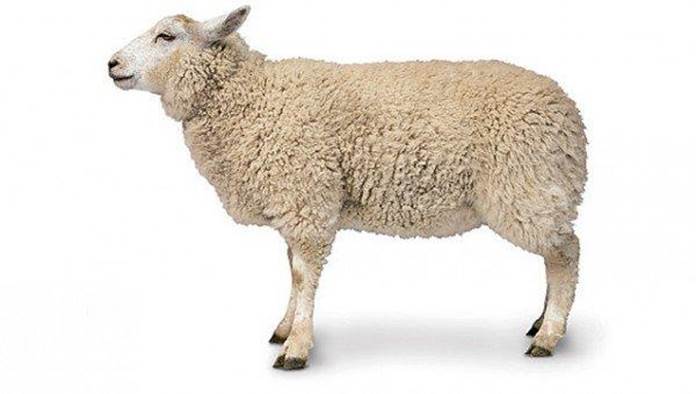 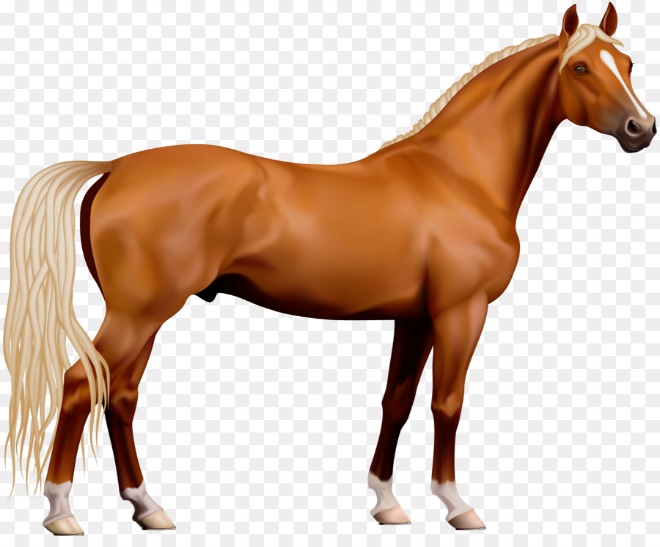 Он сидит послушный очень, Лаять он совсем не хочет,Шерстью он большой оброс, Ну конечно это - (пёс).
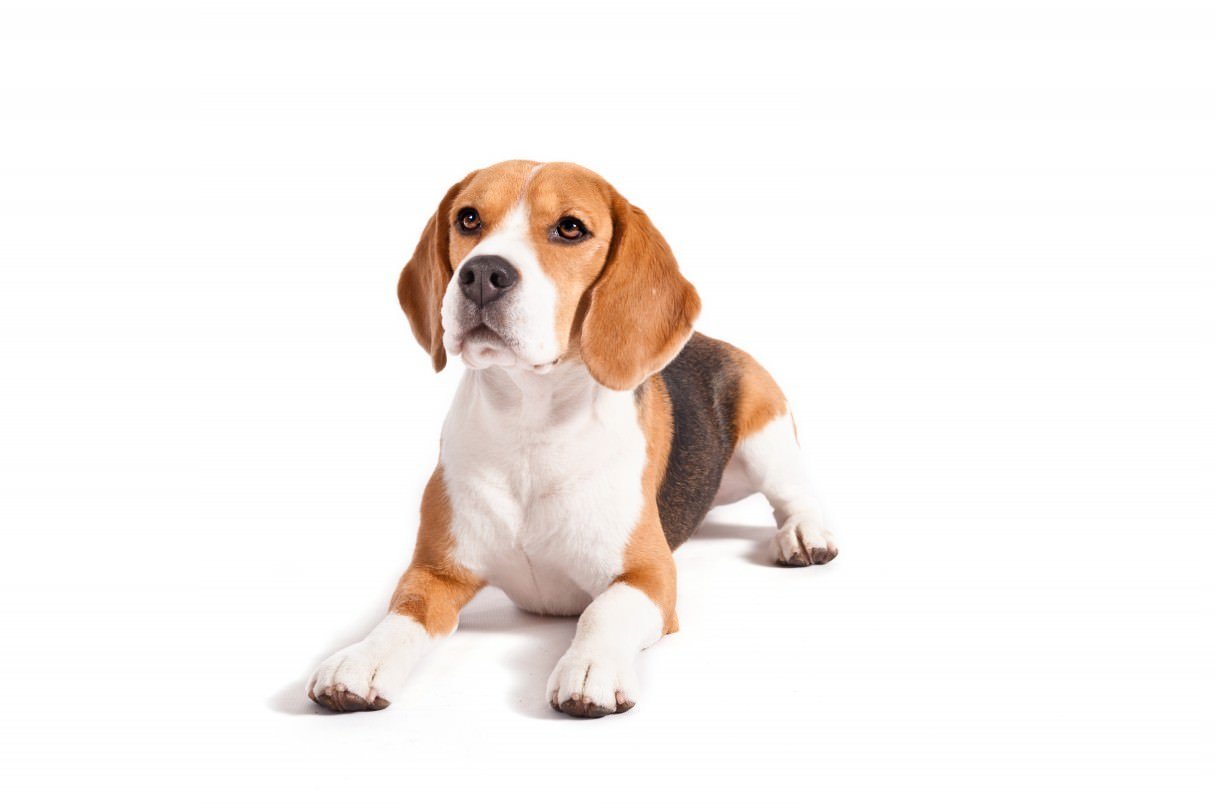 МОЛОДЕЦ!
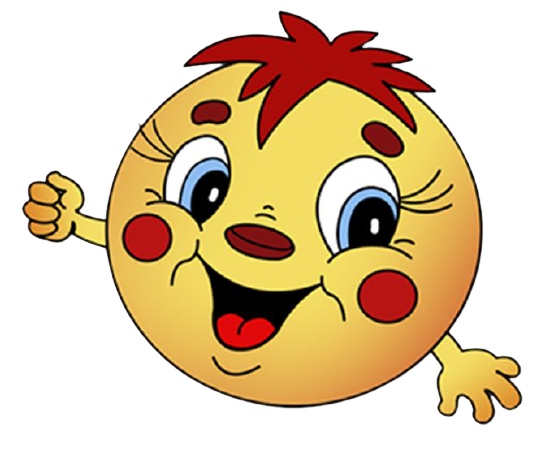